1
Mentor DCN 802.1-10-0005-00-ICne
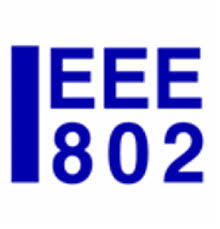 IEEE 802 “Network Enhancements for the Next Decade”Industry Connections Activity(Nendica):Meeting Overview, 2019-01
Roger Marks (Huawei)

roger@ethair.net
+1 802 capable

9 January 2019
2
Nendica Overview
3
Nendica Leadership
Nendica Chair
Roger Marks
Report editors
Nader Zein & Paul Congdon
IEEE 802.1 Chair
Glenn Parsons
4
Nendica Overview
Voting
While operating as a subgroup under IEEE 802.1, any person attending a meeting may vote on all motions (including recommending approval of the deliverables). A vote is carried by 75% of those present and voting Approve or Disapprove.
Attendance
log: IMAT, under 802.1 <https://imat.ieee.org>
“reciprocal” attendance policy is per home WG
Nendica Activity Authorization
Until March 2019 (proposing renewal to March 2021)
Document storage – 802.1 website & mentor 
http://1.ieee802.org/802-nend/ 
https://mentor.ieee.org/802.1/documents?is_group=ICne 
Mailing List
STDS-802-NEND@LISTSERV.IEEE.ORG
Archive: https://listserv.ieee.org/cgi-bin/wa?A0=STDS-802-NEND
Join: http://listserv.ieee.org/cgi-bin/wa?SUBED1=STDS-802-NEND&A=1
5
Nendica Meeting, 15 Jan 2019
Tuesday 19:30-21:30, St. Louis (802 Wireless Interim)
Wed 10:30-12:30, Hiroshima (802.1 Interim)
Detailed agenda:
http://1.ieee802.org/802-nendica/agenda-ieee-802-nendica-meeting/
Key meeting topics:
Agree on ICAID renewal, March 2019 – March 2021
Work Item: Lossless Network for Data Centers	
Work Item: Flexible Factory IoT	
Significant wireless focus
Comment resolution
Any new proposed topics
Future meetings
Teleconferences 
March meeting
Finalize submitted ICAID renewal
6
Lossless Network for Data Centers
Approved Nendica Report
Published 2018-08-17
https://mentor.ieee.org/802.1/dcn/18/1-18-0042-00-ICne.pdf
Publication includes ongoing Call for Comments
Material presented at IEEE 802/IETF Data Center Workshop (Bangkok, 2018-11-10)
Discussion of further collaborative efforts
Publicized in IEEE-SA Beyond Standards
Invited by North American Network Operators Group (NANOG) to contribute talk to NANOG 75 (Feb 2019) and discuss collaborative efforts
7
Flexible Factory IOT
Nendica Draft Report: “Wired/Wireless Use Cases and Communication Requirements for Flexible Factories IoT Bridged Network”
Call for Comments: 2018-08-03 through 2018-09-02
281 comments
Initial in-person Comment Resolution 2018-09-11
Further Comment Resolution in teleconferences
Further Comment Resolution this week
Intend to produce revised draft before March 2019